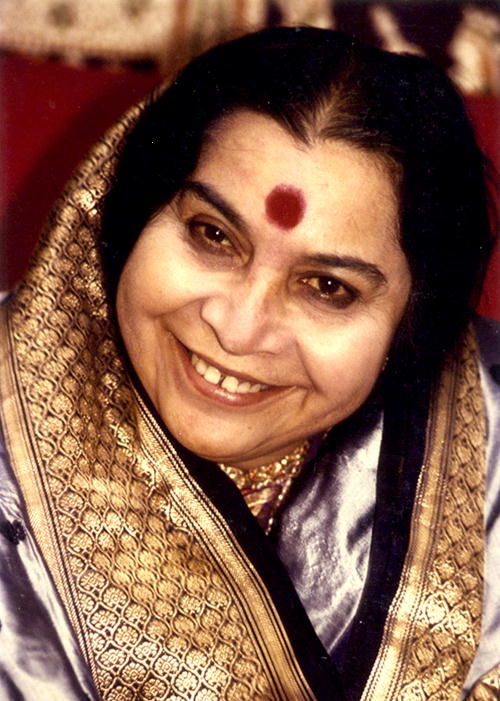 DEITIES, ARCHETYPES AND MANTRAS
Divine Sounds
© VND-Colombia
DEITIES & ARCHETYPES
MANIFESTATIONS OF THE DIVINE
Throughout the evolutionary process, several aspects and qualities of the Divine, Deities and Incarnations were awakened and are reflected in our chakra
 
Deities: Indian manifestation of the Universal Archetypes. 

Archetypes can be found in the collective unconscious. Carl Jung’s life work provided a clear idea as to how archetypes work on human beings and how they repeat in different cultures.
DEITIES
Personify qualities of the chakras

Allow us to discover these qualities through myths, legends and biographies

The awakening of a chakra permits its qualities to be expressed in our lives.

Behaviours that corresponds with the quality represented by a Deity open the chakras more and leave more space for the Kundalini to pass through.
Shri Ganesha
Aspect of the Divine Child 
Fearlesness
Innocence
Devotion
Wisdom
Spontaneity
Shri Brahmadeva and Shri Saraswati
Creator of everything

Pure knowledge

Creativity

Arts
Shri Adi Guru Dattatreya
The primordial master

Control over our senses.

Non-dependance of external circumstances for our well-being
Shri Vishnu and Shri Lakshmi
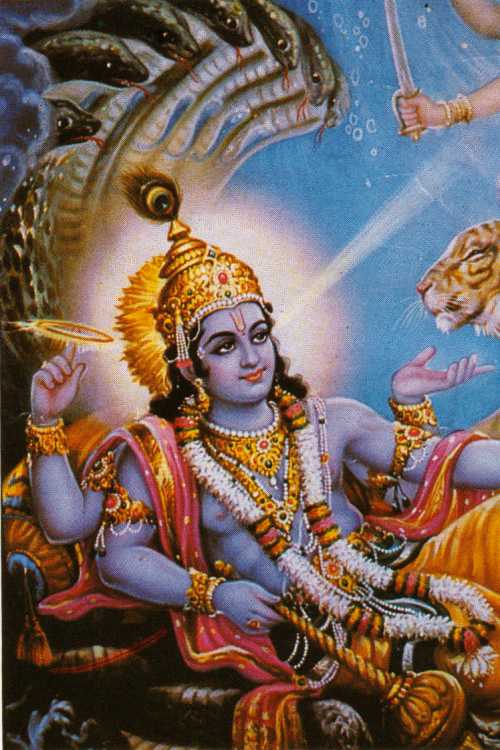 Balance and maintenance
Re-establishes dharma:
	- Manifests honest and pure behaviour
Vishnu is the protector of universal evolution
Feminine Aspect: Generosity  wellbeing, satisfaction, thirst for evolution, spiritual seeking
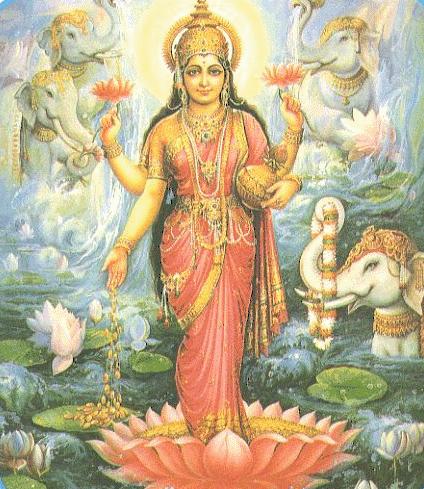 Shri Shiva and Shri Parvati
Represents the pure Cosmic Spirit. 

Self, Truth, Joy

Love, compassion

Peace and silence

Permanent Bliss and Awareness
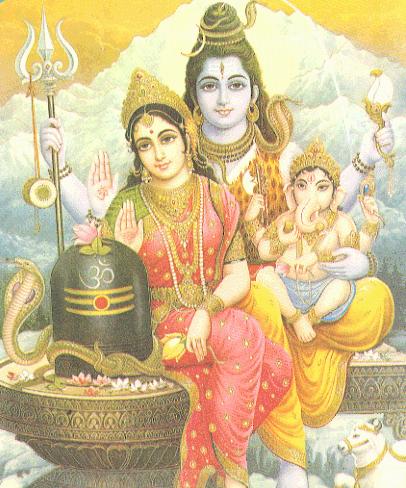 Shri Durga
The Mother of the universe which she protects.

Security

She destroys all our fears, gives us confidence

Creates antibodies
Shri Rama and Shri Sita
He lived 4000 years  before Christ; He represents the perfect King, the hero of the Ramayana
He personifies the perfect behaviour in  human relations
Sincerity
Righteousness
Love for the others
Ideal son, ideal brother, ideal father
Sita, the ideal wife
Shri Krishna
He lived 2000 years before Christ. He was the hero of  Mahabharata and Bhagavad Gita
Collectivity
Brother-sister relationship
Sweetness and diplomacy
Witness state
Shri Jesus
The resurrection: The Spirit doesn’t die
Frees us from ego and karmas
Forgiveness
He is the door to the Kingdom of God (The Sahasrara)
Announces the second birth
THE MANTRAS
Sanskrit is a ‘divine language’ that, when used in mantras, clears, cleanses and opens the chakras
MANTRAS STRUCTURE
OM, (Sound of the Universe, Big-bang)
TWAMEVA (‘Thou art that’) 
SAKSHAT (Verily)
					,

NAMOH NAMAHA. (I bow unto you)
SHRI ……………
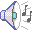 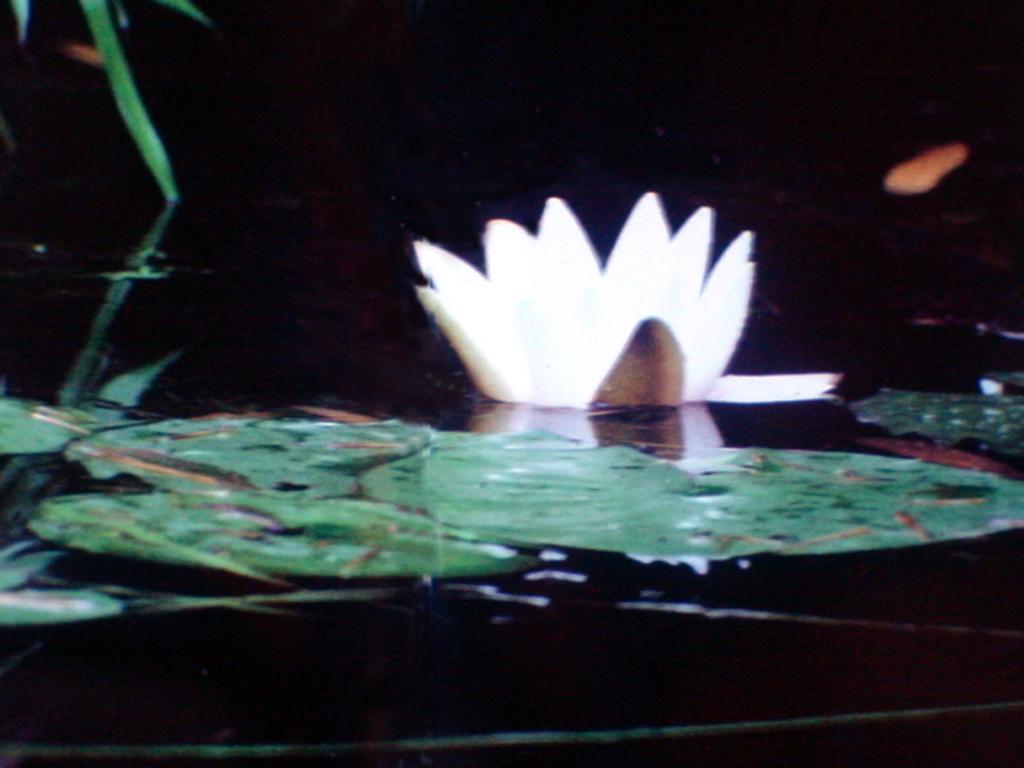 “Don’t go to the garden of flowers
  Oh! Friend, don’t go there:
  In your body resides the garden of flowers!
  Take a seat in the thousand petals lotus and from there
  Look at the infinite beauty”.
Kabir.
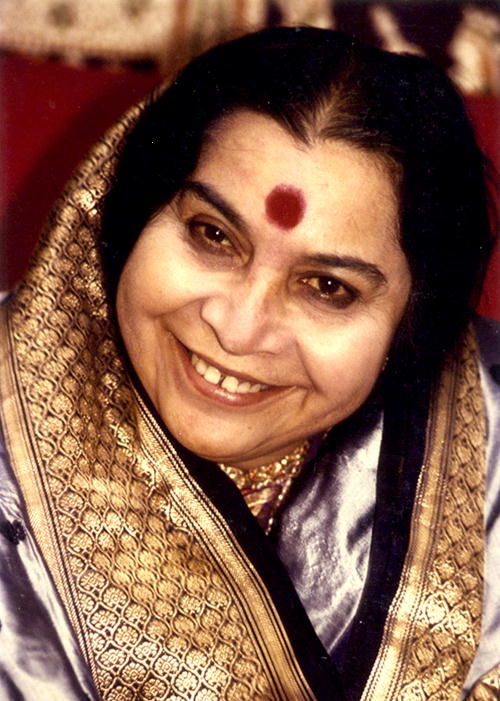